Costing of Garment: Direct and indirect Cost
Direct Cost: A cost that can be directly attributed to the production of specific goods or services is called direct cost. Direct costs refer to materials, labor and expenses related to the production of a product.  
Example: 
Salary of directly engaged worker
Fabric and accessories cost
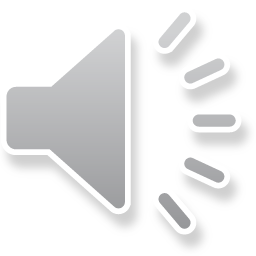 Costing: Indirect Cost
Indirect Cost: Indirect costs are the costs that are not directly accountable to a cost of a product. These are those costs which are not directly related to production.  
Example:
Utilities  			
Rent 
Audit and legal expenses
Administrative staff 
Equipment rental 
Fuel 
Maintenance 
Generator 
Security 
Telephone 
Business travel expenditure
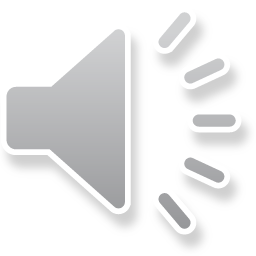 Typical Cost Breakdown of Garments
“©Daffodil International University”
3
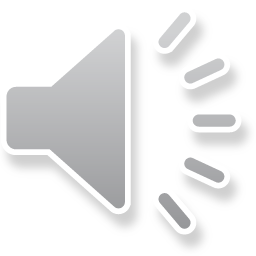 Factors Affecting Costing
Yarn/ Fibre content
Yarn count and type (carded or combed)
Knitting pattern/ Fabric construction 
Finishing of fabric
Type of dyes and chemicals to be used
Tolerance in shade variation
Level of Acceptable Quality Level (AQL)
Inspection authority
Lab test requirement
Design of garments
Matching instruction in case of Yarn Dyed (Y/D) and printed fabrics
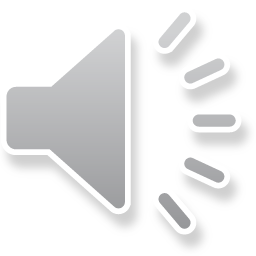 [Speaker Notes: 22 factors]
Factors Affecting Costing
Cost of making (CM)
Details of accessories and their sources
Details of printing 
Details of embroidery
Details of value adding work, if any
Production lead time
Quantity of garments
Number of color and size in the order
Size and color ratio
Tolerance in measurement
Any hidden losses/costs
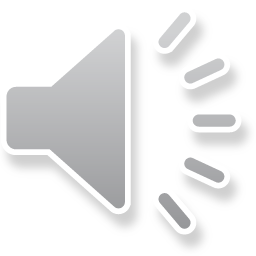 [Speaker Notes: 22 factors]
Costing of a knit order
Lets, Order Quantity: 10000 pieces, Consumption per dozen: 2.18 kg

1.1 Fabric costing
100% cotton, single jersey, 190 GSM, combed yarn.
Yarn price (22’s)…………………………………………………………....$ 3.40/ kg
Landed cost………………………………………………………………...$ 0.08 /kg 
Knitting charge…………………………………………………………… $ 0.25/ kg
                                                                                                                            $ 3.73/ kg
Process loss in knitting is 2%...............................................(3.73X 2%} = $ 0.08/ kg
                                                         Grey fabric cost                                         $ 3.81/kg
Dyeing charge…………………………………………………………..…$1.50 / kg 
												  $ 5.31/ kg                                                                                                         
Process loss in dyeing 12%……………………………...…(5.31x12%) = $ 0.64 /kg
				    				 Finished fabric cost		 $5.95/ kg
Per dozen fabric cost (5.95 x 2.18) = $ 12.97 
Garments quantity 10,000 pieces
Overall fabric cost= (12.97 X 10,000)/12
  		                   = $ 10,808
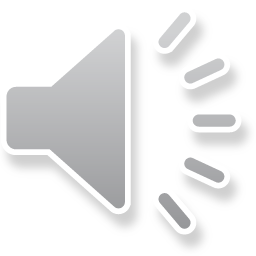 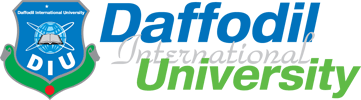 1.2 Accessories costing
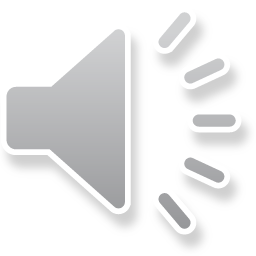 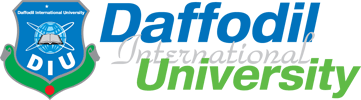 Costing: CM
1.3 Cost of making/manufacturing (CM)
	Let, Total Monthly factory cost: BDT 50,00000.00
	Let, Total  numbers of machine:100
		Per Machine cost/month : 50,00,000/100= BDT  50,000
		Per Machine cost/hour: 50,000/208= BDT  240
Let, Numbers of machine per line=15
	Let, Production of that line per hour=120
		Total machine cost of that line: 15*240= BDT 3600
		So, Per piece production cost: 3600/120= 30
		Per dozen production cost=  30*12 = 360
		So, CM in DU $ = $ 360/80 =  $ 4.50
So CM for 10000 pieces = (10000*4.5)/12= $ 3,750
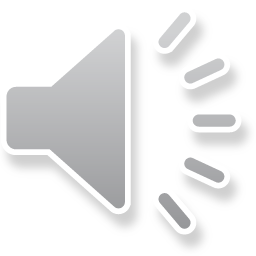 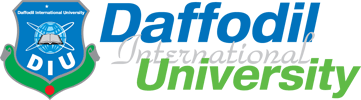 Costing: Other
1.4 		Printing  cost
             	All over print cost $1.50/kg
             	Total print cost = 1.50*2.18*10,000/12
                                 	   = $ 2,725
1.5 Sample making cost= $ 100
    1.6 Testing cost= $ 100 
1.7 Courier cost= $ 300
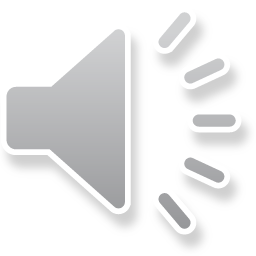 Costing: Other
Total cost (1.1-1.7) 
	= $ (10,808+5441+3,750+2,725+100+100+300)
												= $ 23,224
1.8 	Documentation cost (1%)				= $ 233
             Total cost (1.1-1.8) 					= $ 23,457
1.9 Buying house commission (5%) 			= $ 1173
          Total cost (1.1-1.9) 						= $ 24,630
	1.10 Transportation to Ctg (FOB-Ctg) port 	= $ 400 
		Total Cost – FOB Ctg (1.1-1.10)				= $ 25,030
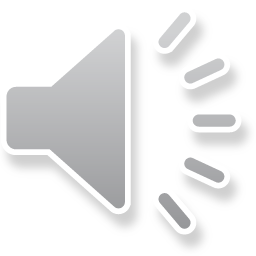 Costing of a knit order
Total Direct Cost: $ 25,030
 Indirect Cost (15%) : $ 25,030 x 0.15% = $ 3755
 Cost of production (COP)= $ 25,030+$ 3755 = $ 28,785
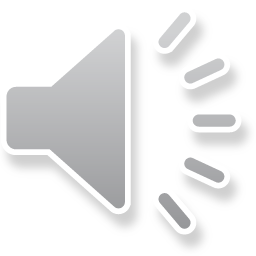 Home Work: CM Calculation
Running cost of a garment factory is BDT 55,00,000 per month and the number of machine of that factory is 85. To produce of that garment a line is allocated consisting 5 machine that produces 110 pieces garments per hour. Find out the cost of making (CM) of per dozen garment of  that order in US $ considering conversion rate $ 1=BDT 84.
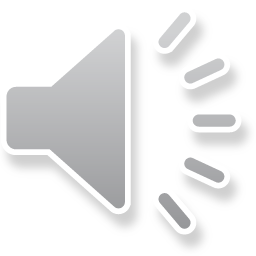 Solution
Total monthly factory cost: BDT 55,00,000
Total  numbers of machine: 85
		Per machine cost/month : 55,00,000/85= BDT  64,706
		Per Machine cost/hour: 64706/208= BDT  311
Numbers of machine per line=15
Production of that line per hour=110
		Total machine cost of that line: 15*311= BDT 4665
		So, Per piece production cost: 4665/110= BDT 42.41
		Per dozen production cost=  42.41*12 = 509
		So, CM in DU $ = $ 509/84 =  $ 6.06
Costing: woven garment
Fabric Cost / dz 	= $ 2.00x22	= $ 44
Accessories /dz	= $ 8.00
Wash/dz			= $ 5.00
CM/dz			= $ 20.00
Bank Charge (BC)	= $ 1.00
……………………………………………………
 Quoted price /dz	= $ 78
Quoted price/pc	= $ 6.5
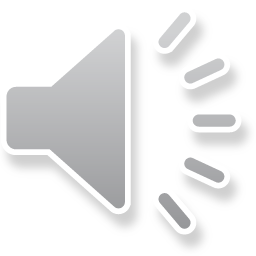